Жетінші ақпан
Сынып жұмысы
Топқа  бөлу
Үй жұмысын тексеру
Денсаулық туралы мақал білесің бе? Қандай?
 Қазастанның тұңғыш олимпиада чемпионы кім?
 2012 жылы олимпиада қай жерде өтті?
 Онда Қазақстаннан  қандай спортшылары қатысты?  Неше  медаль алды?
5. Жансая Әбдімәлік  қай спорт түрімен айналысады?
6. Сенің сүйікті спортшын  кім? Ол туралы не білесің?
Кроссворд шешу
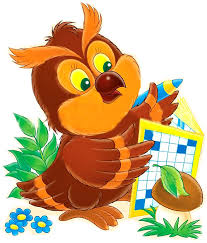 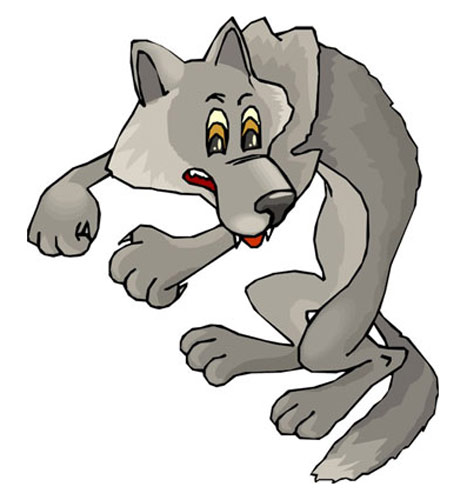 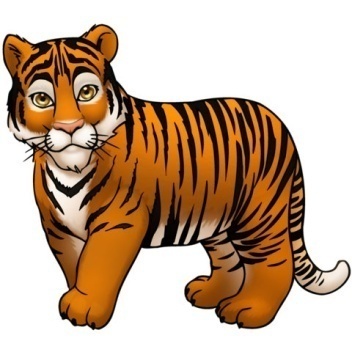 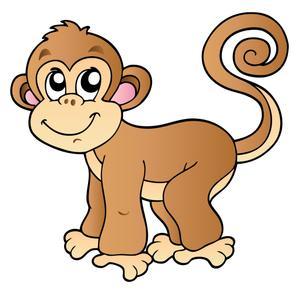 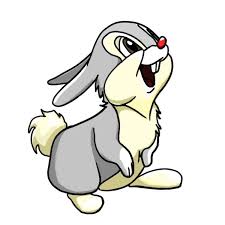 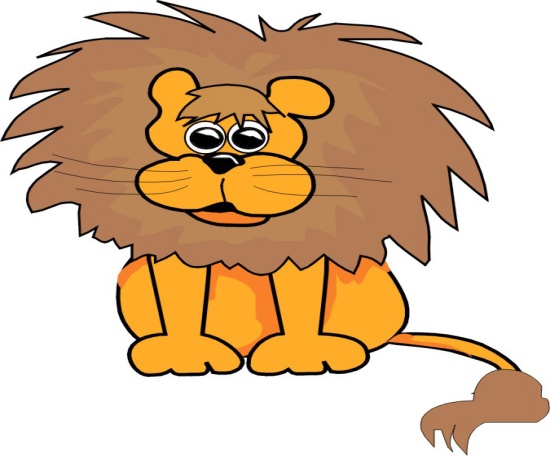 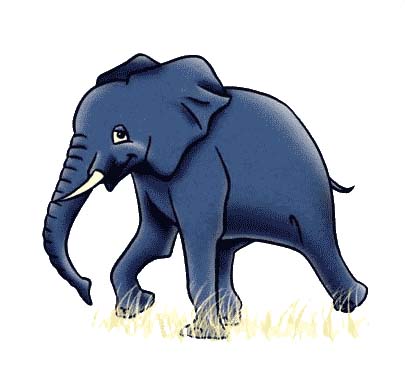 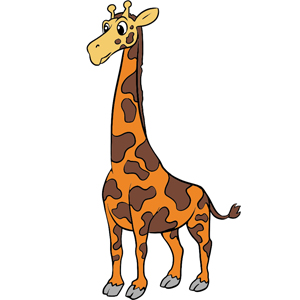 Тақырыбы:
 “Хайуанаттар бағы”
Мақсаты:  хайуанаттар бағының қандай екенін және ондағы жануарларды сипаттай білу; берілген құрылымдық үлгі бойынша сұрақ қоя алу; тақырып бойынша берілген белсенді сөздік корды сөйлеу барысында қолдану.
Топтар атаулары
І топ
Қарағанды хайуанат бағы
ІІ топ
Шымкент хайуанат бағы
ІІІ топ
Қостанай хайуанат бағы
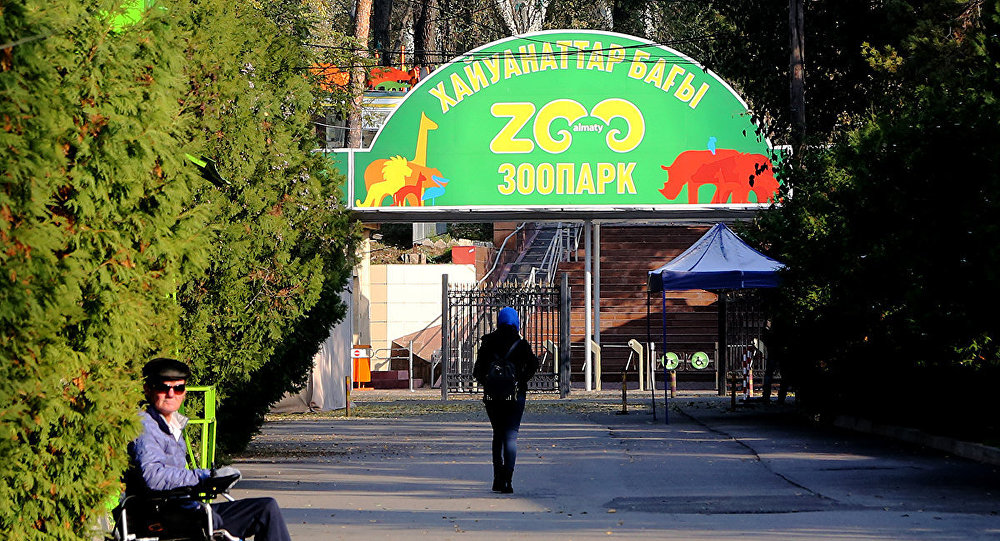 1937 жылы құрылғын
5 мыңға жуық жануарлар
400 астам түрі бар
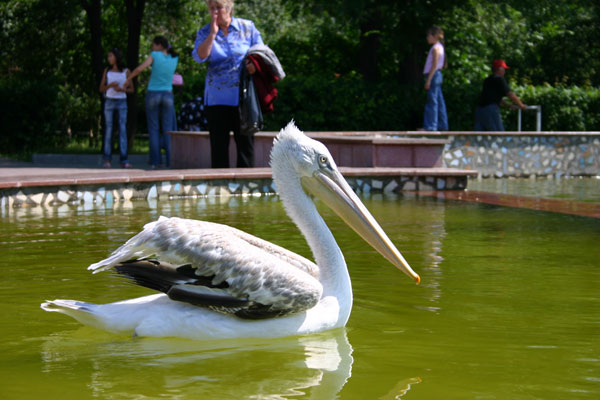 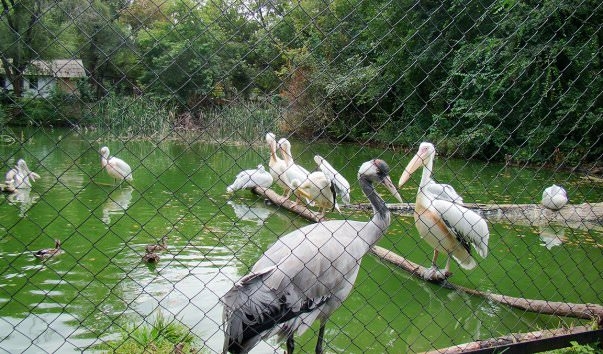 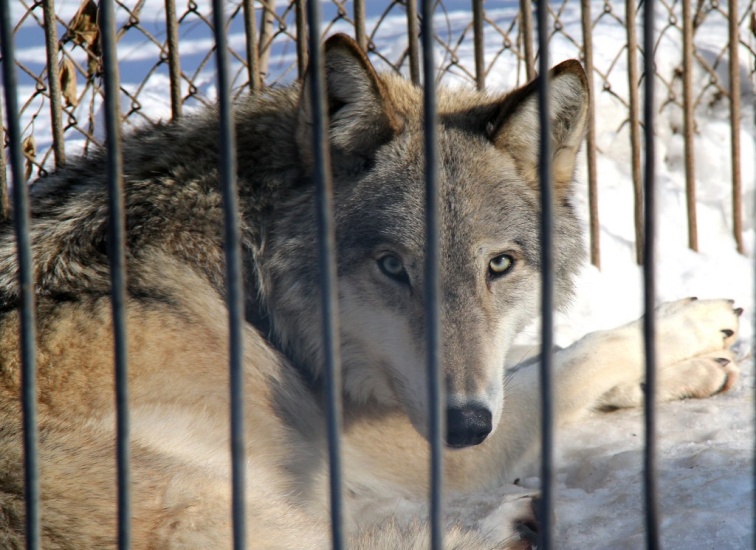 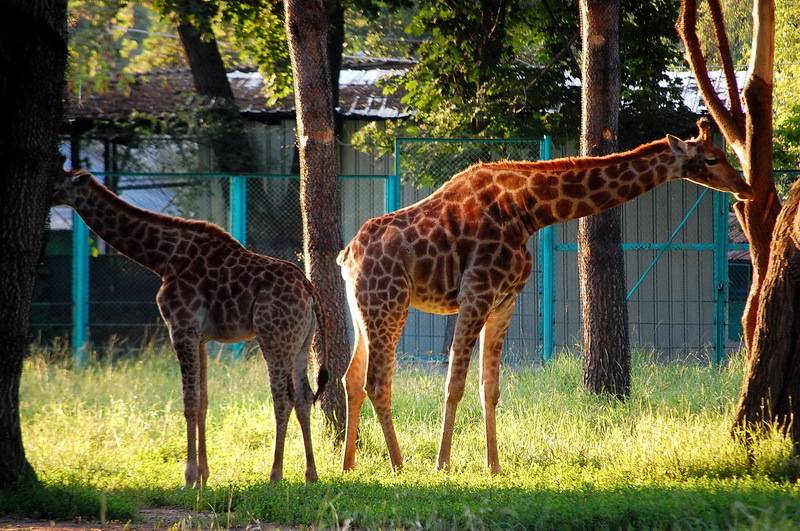 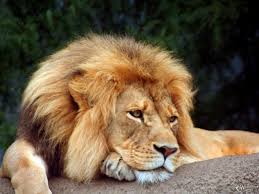 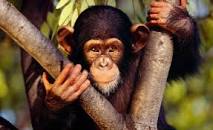 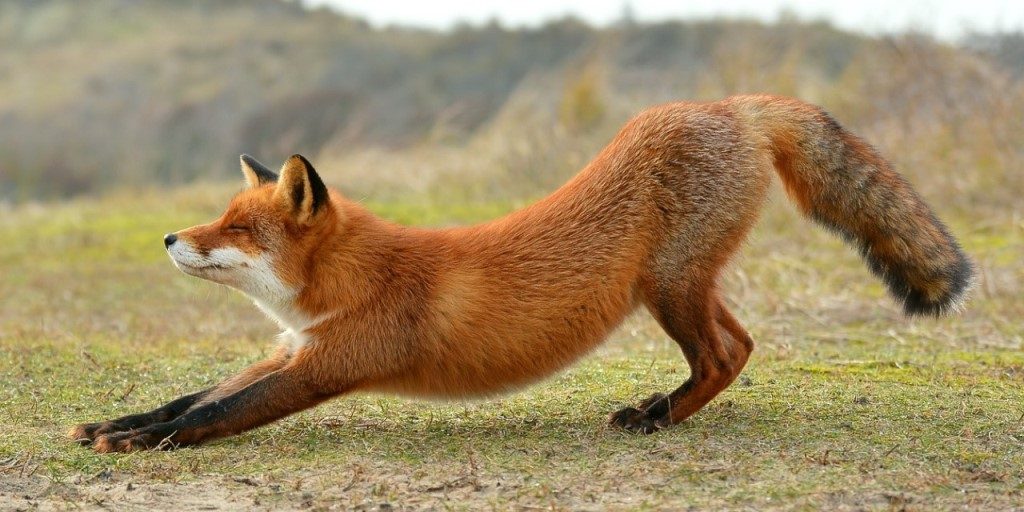 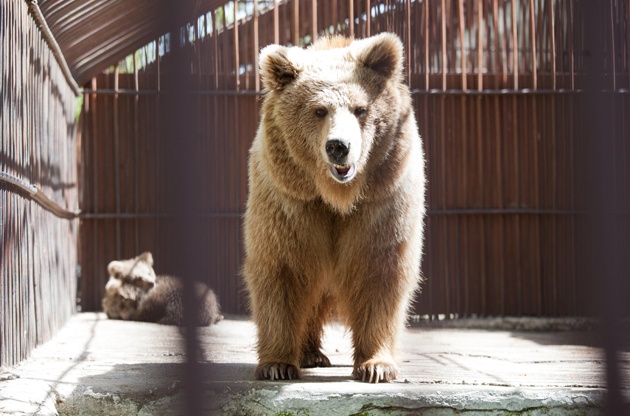 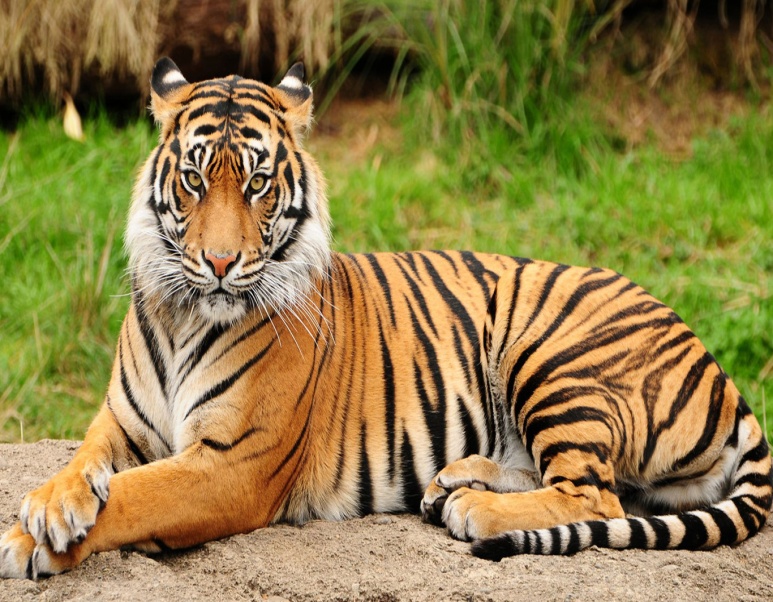 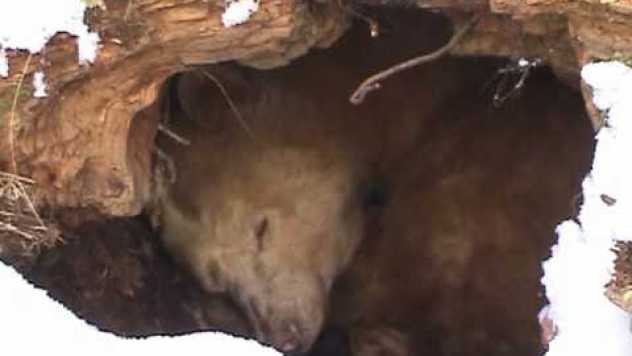 Аю ұйықтап жатыр.
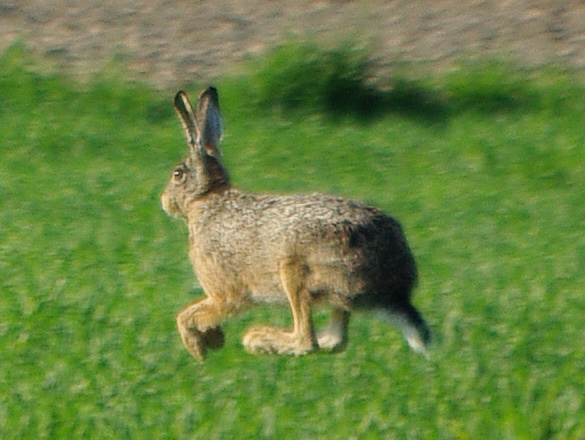 Қоян секіріп жүр.
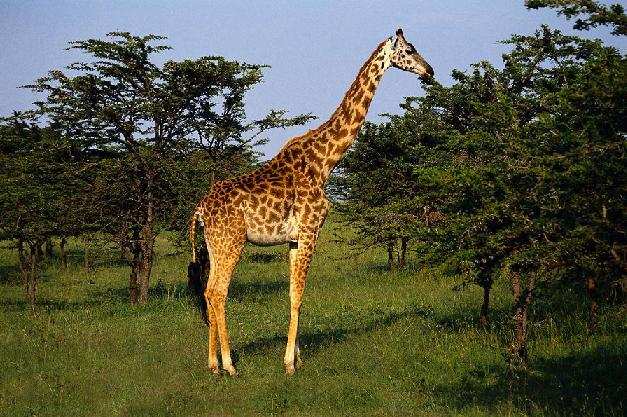 Керік  жапырақ жеп тұр
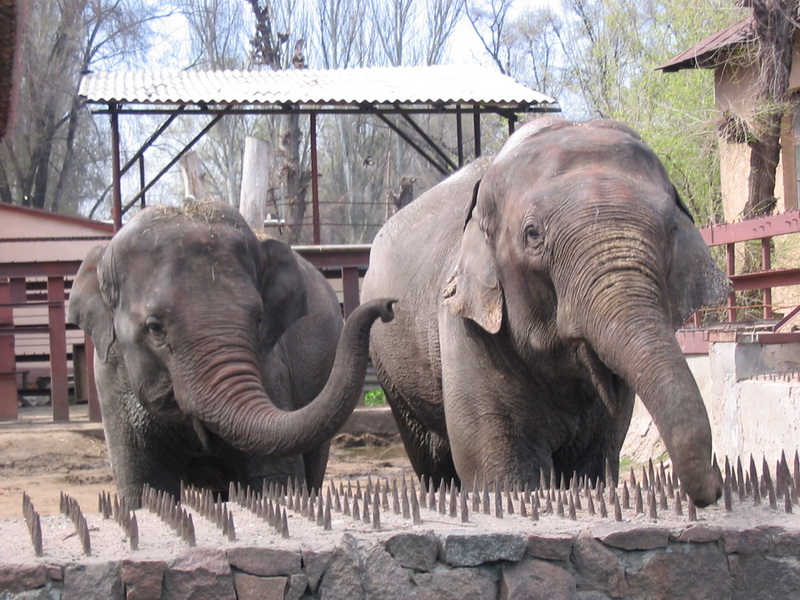 Піл су ішеді
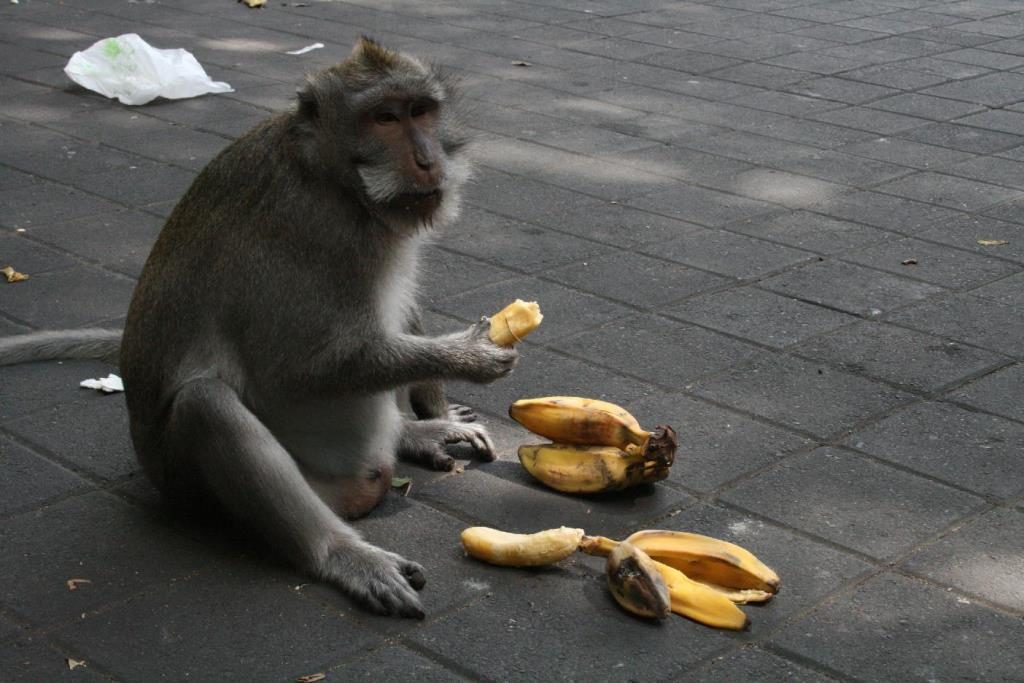 Маймыл банан
 жеп отыр
Көркем жазу
бақ
хайуанаттар бағы
хайуанаттар бағында
постер 
құрастыру
Сергіту сәті.
“Ұзын құлақ сұр қоян”
Мәтінмен жұмыс:

кезекпен оқу, аудару
“Хайуанаттар бағында”
тақырыбына
диалог құрастыру
Рефлексия:

2 жұлдыз , 1 тілек
Кері байланыс:
“Білім тауы”